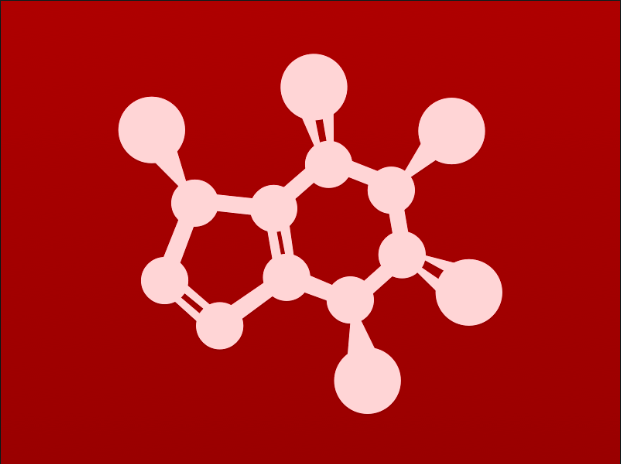 CHE 2060: Principles of Organic Chem
Introduction to organic structure & bonding, II

2.1:  Covalent bonding in organic molecules
	A. The σ bond in the H2 molecule
	B. sp3 hybrid orbitals and tetrahedral bonding
	C. sp2 and sp hybrid orbitals and π bonds
2.2:  Molecular orbital theory
	A. Another look at the H2 molecule using MO theory
	B. MO theory and conjugated π bonds
	C. Aromaticity
2.3:  Resonance
	A. What is resonance?
	B. Resonance contributors for the carboxylate group
	C. Rules for drawing resonance structures
	D. Major vs minor resonance contributors
2.4: Non-covalent interactions
	A. Dipoles
	B. Ion-ion, dipole-dipole, ion-dipole interactions
	C. Van der Waals forces
	D. Hydrogen bonds
	E. Noncovalent interactions and protein structure
2.5: Physical properties of organic compounds
	A. solubility
	B. Boiling and melting points
	C. Physical properties of lipids and proteins
VSEPR & molecular geometry
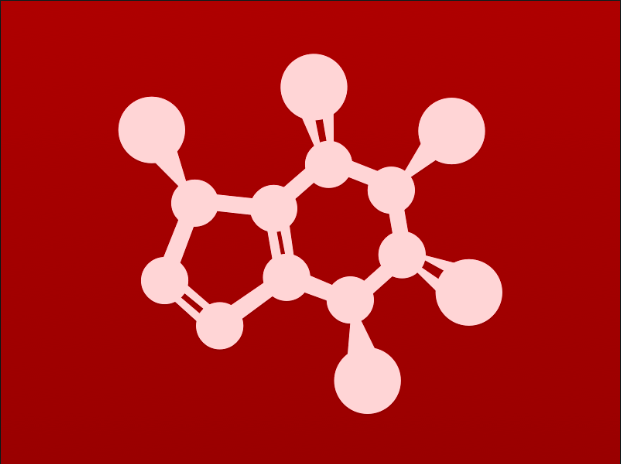 2. Intro to organic structure & bonding, II
Valence shell electron pair repulsion (VSEPR) and molecular geometry

This material is adapted from Flowers et al, ‘Chemistry’, OpenStax, 2018
Please note that Wikipedia has an excellent VSEPR page with clear models and explanations of each molecular and electron pair geometry:
https://en.wikipedia.org/wiki/VSEPR_theory
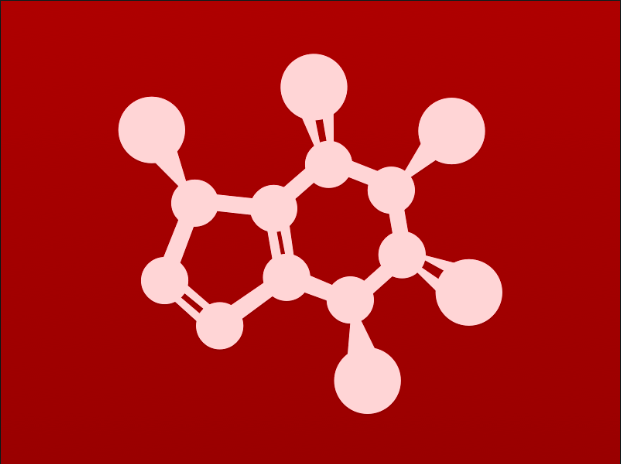 What is VSEPR?
Valence shell electron pair repulsion (VSEPR), allows for some prediction of molecular structure and geometry from the bonding patterns of the molecule’s central atom.
VSEPR is not a perfect predictor!
VSEPR uses the electrostatic repulsion of the pairs of electrons that make up both covalent bonds and lone pairs to assume that those pairs will repel one another, seek to maximize the inter-pair distance between one another and thus determine the molecule’s shape or geometry.
VSPER starts with Lewis dot structures and then counts:
The number of atoms bonded to the central atom; and
The number of lone electron pairs on the central atom.
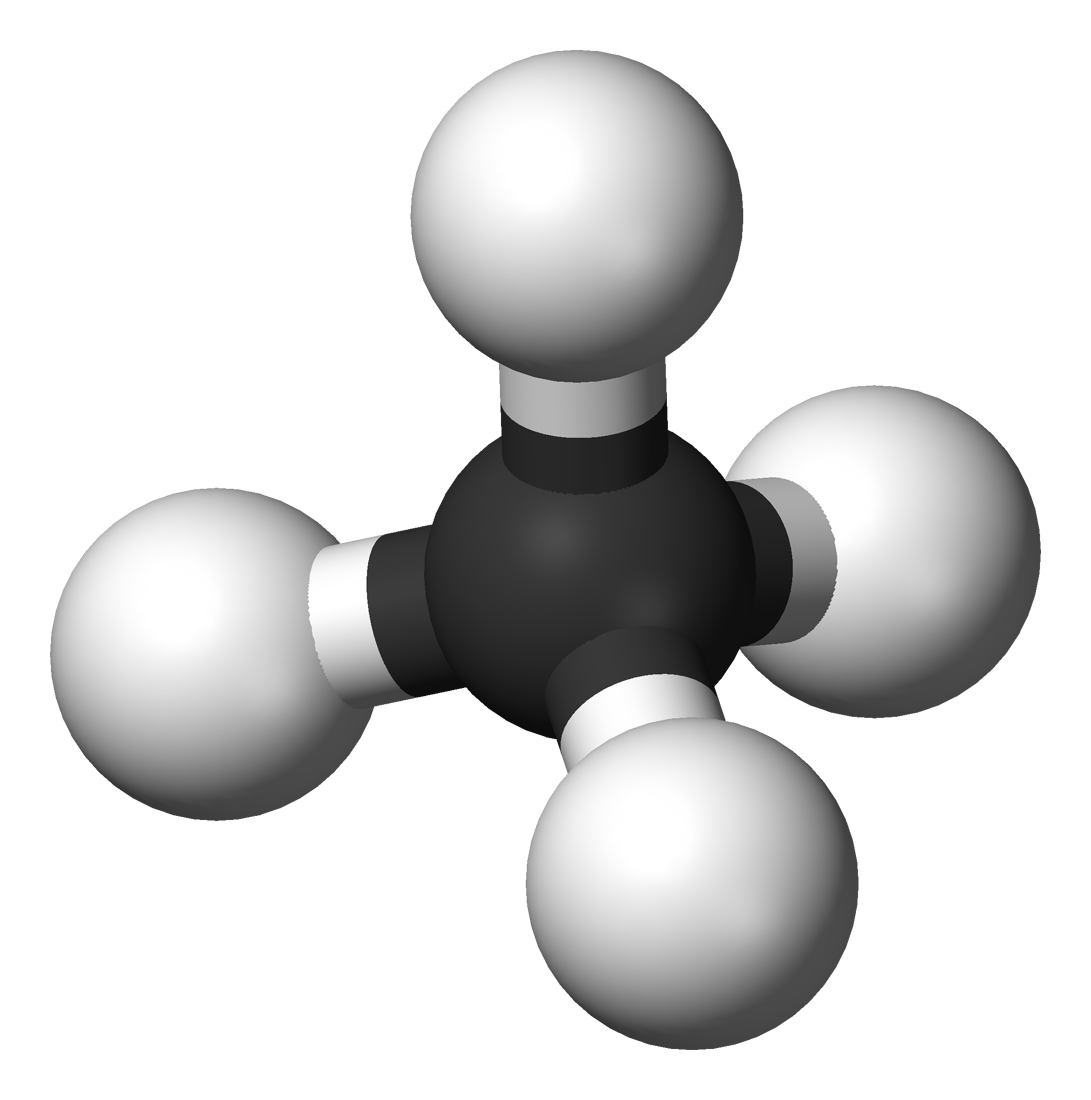 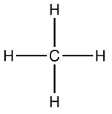 4 atoms
0 free pairs
VSEPR
C is sp3 hybridized
tetrahedral molecular & electron pair geometry
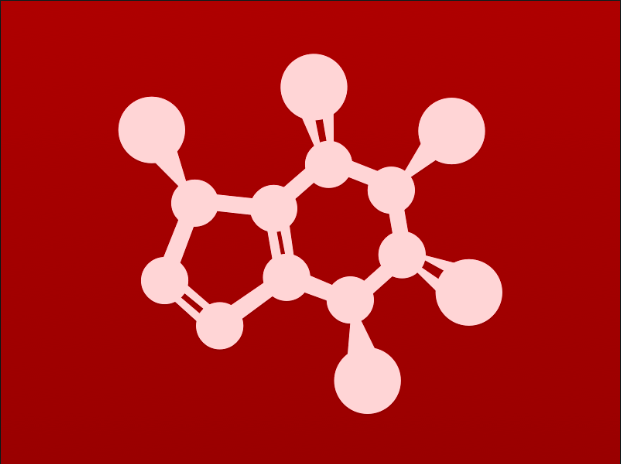 VSEPR charts (1)
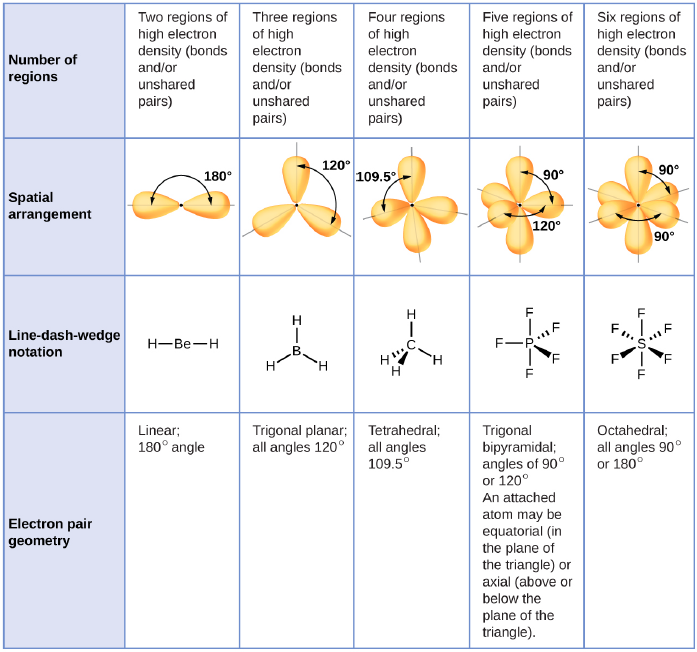 sp
sp2
sp3
sp3d
sp3d2
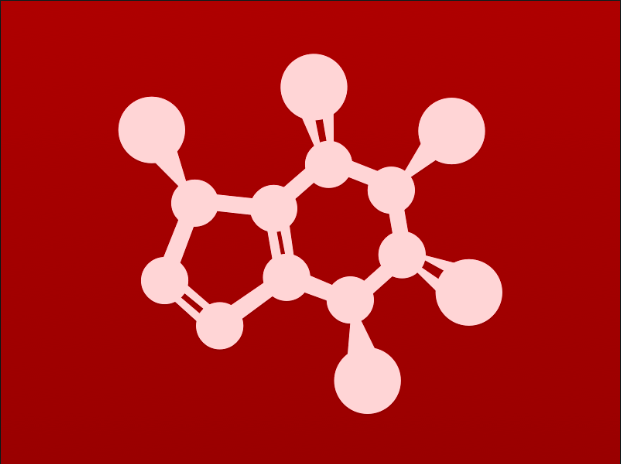 VSEPR charts (2)
# atoms
bonded to the central atom
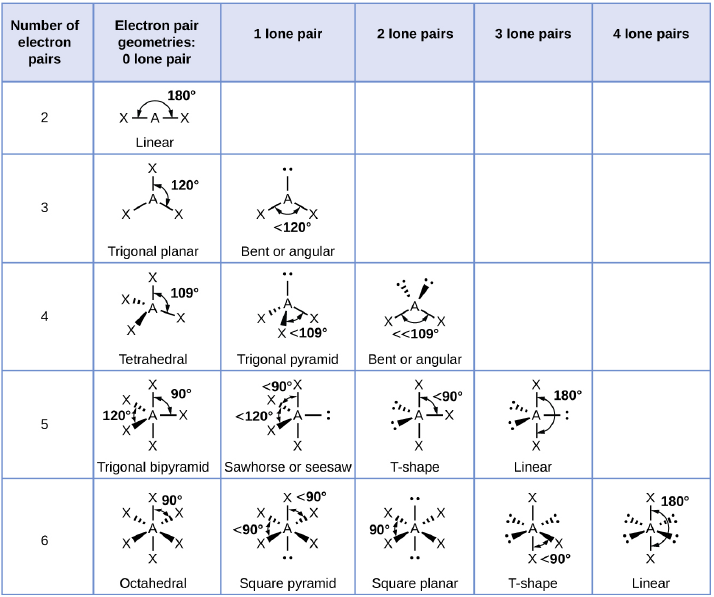 sp
sp2
sp3
sp3d
sp3d2
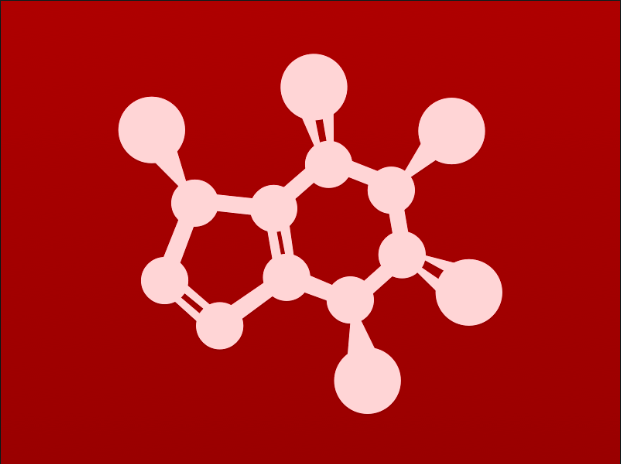 VSEPR charts (3)
sp
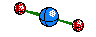 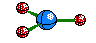 sp2
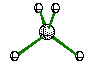 sp3
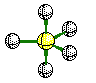 sp3d
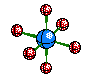 sp3d2
http://intro.chem.okstate.edu
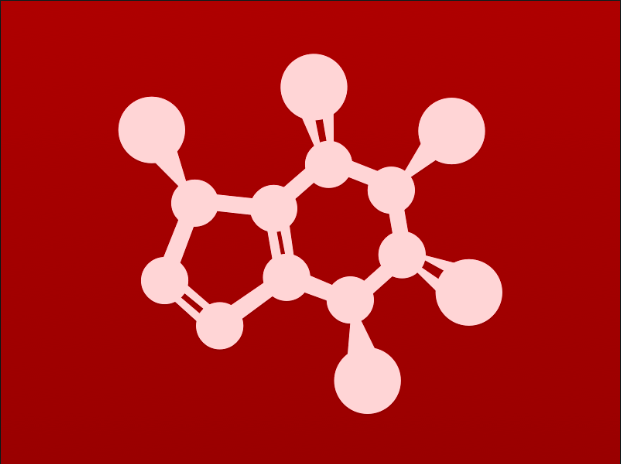 Here’s a simple example
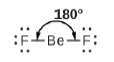 Let’s look at the gas beryllium fluoride, BeF2.
The Lewis structure shows:
2 atoms bonded to the central (Be) atom; and
No lone pairs on the central atom.
Applying VSEPR, we can see that:
Be is sp hybridized.
The molecule has a linear electron pair and molecular geometry.
And this makes sense, because the two fluorines are electron rich – or areas of high electron density – and repel to get as far away from each other as they can.
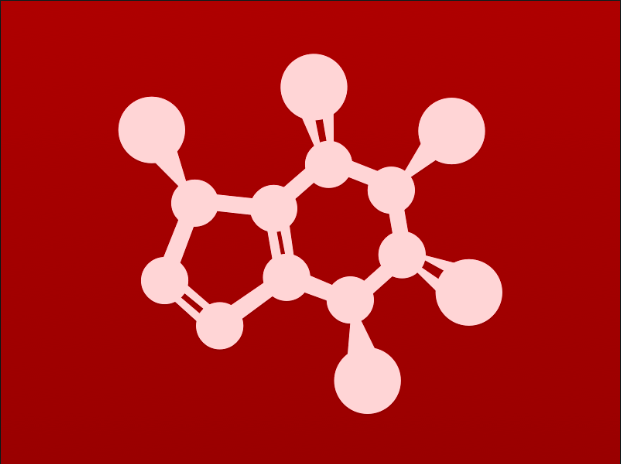 Electron pair vs molecular geometry?
Let’s compare methane (CH4) and ammonia NH3. 
Begin with their Lewis structures.
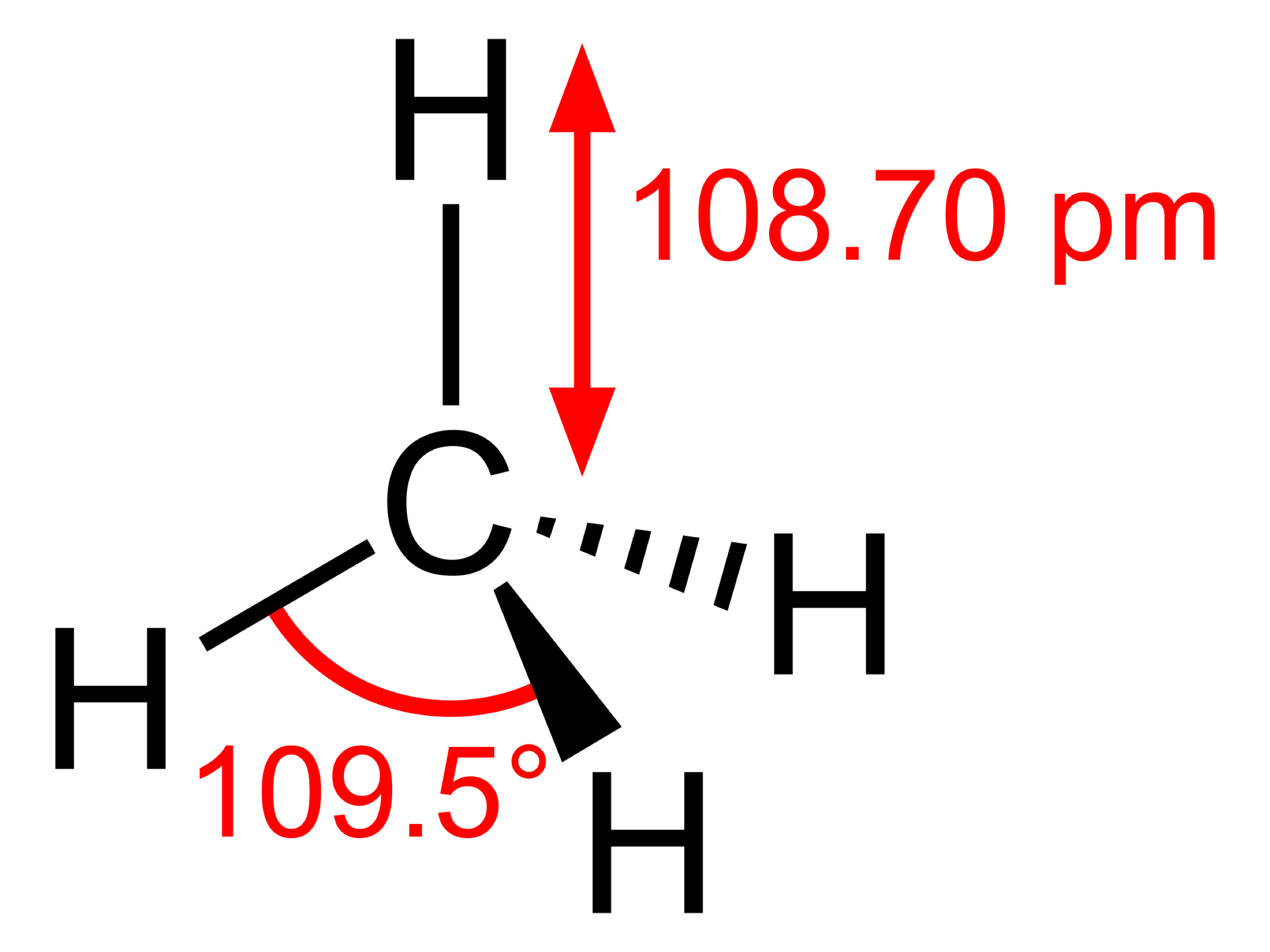 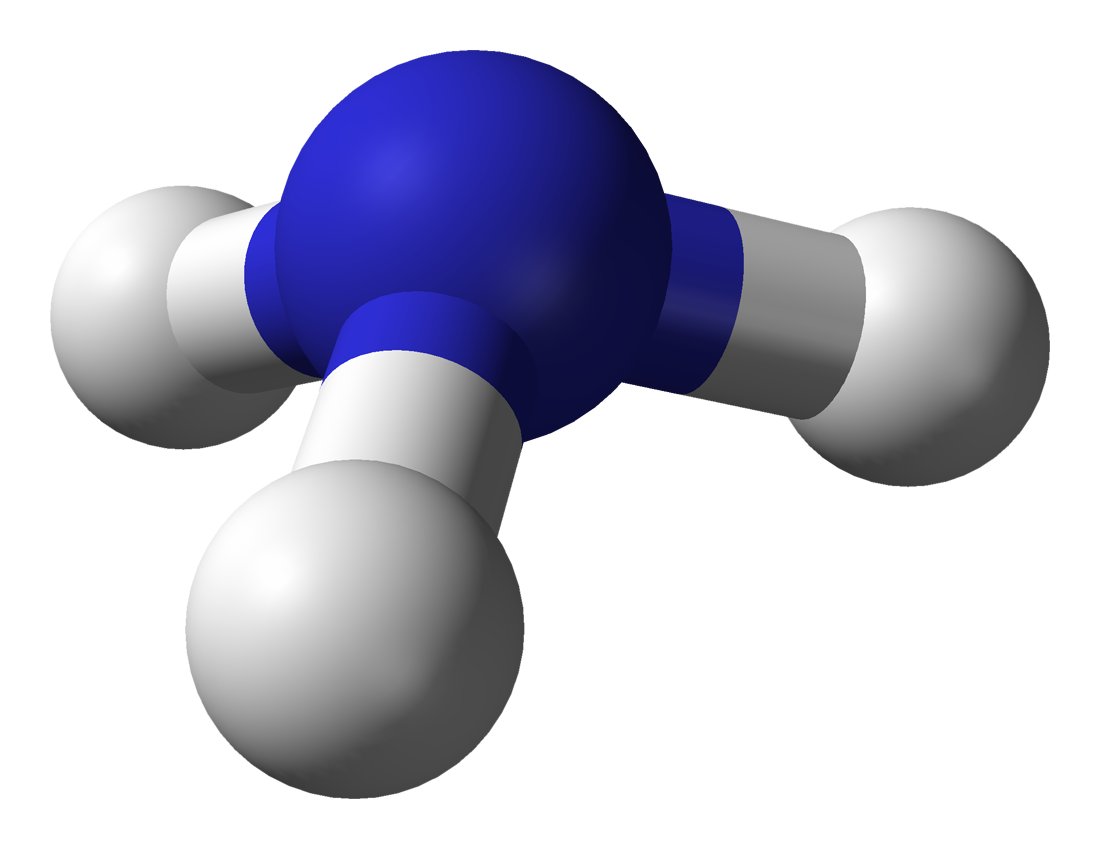 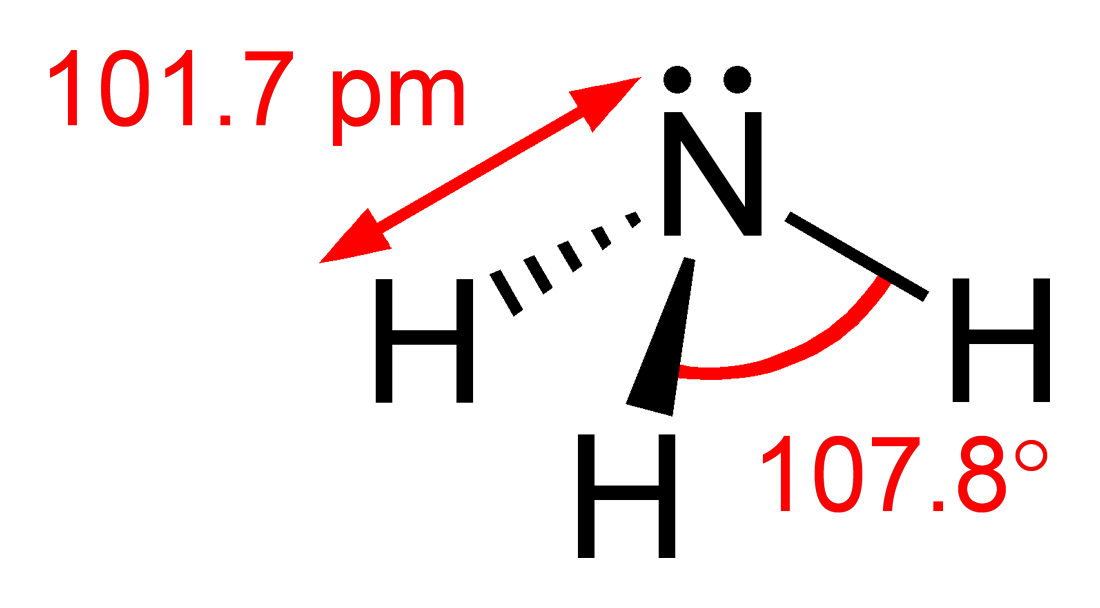 NH3:
3 atoms bonded
1 lone pair
CH4:
4 atoms bonded
0 lone pairs
C is sp3 hybridized.
Tetrahedral electron pair 
Tetrahedral molecular geometry
N is sp3 hybridized.
Tetrahedral electron pair 
Trigonal pyramidal molecular geo.
..
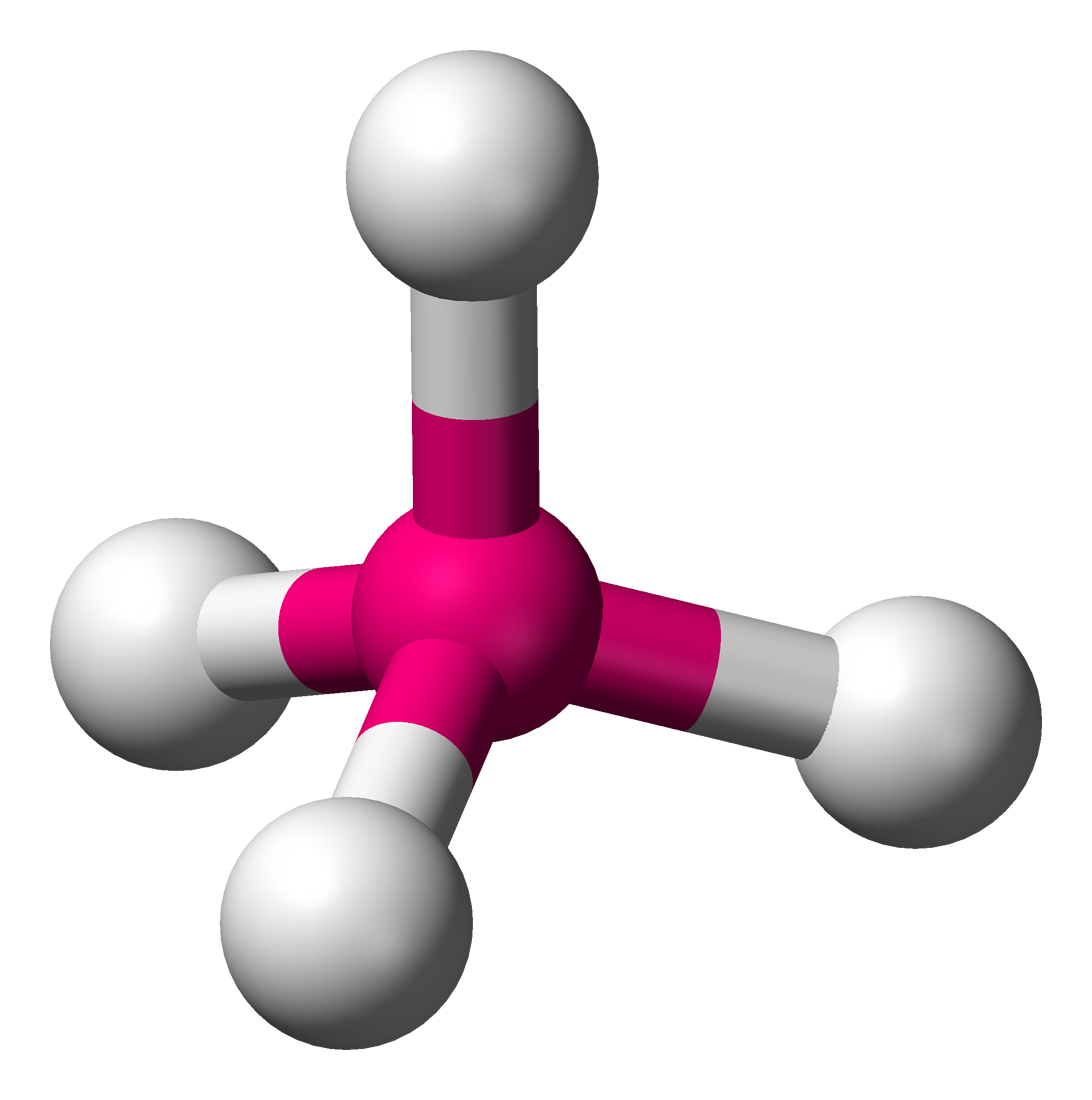 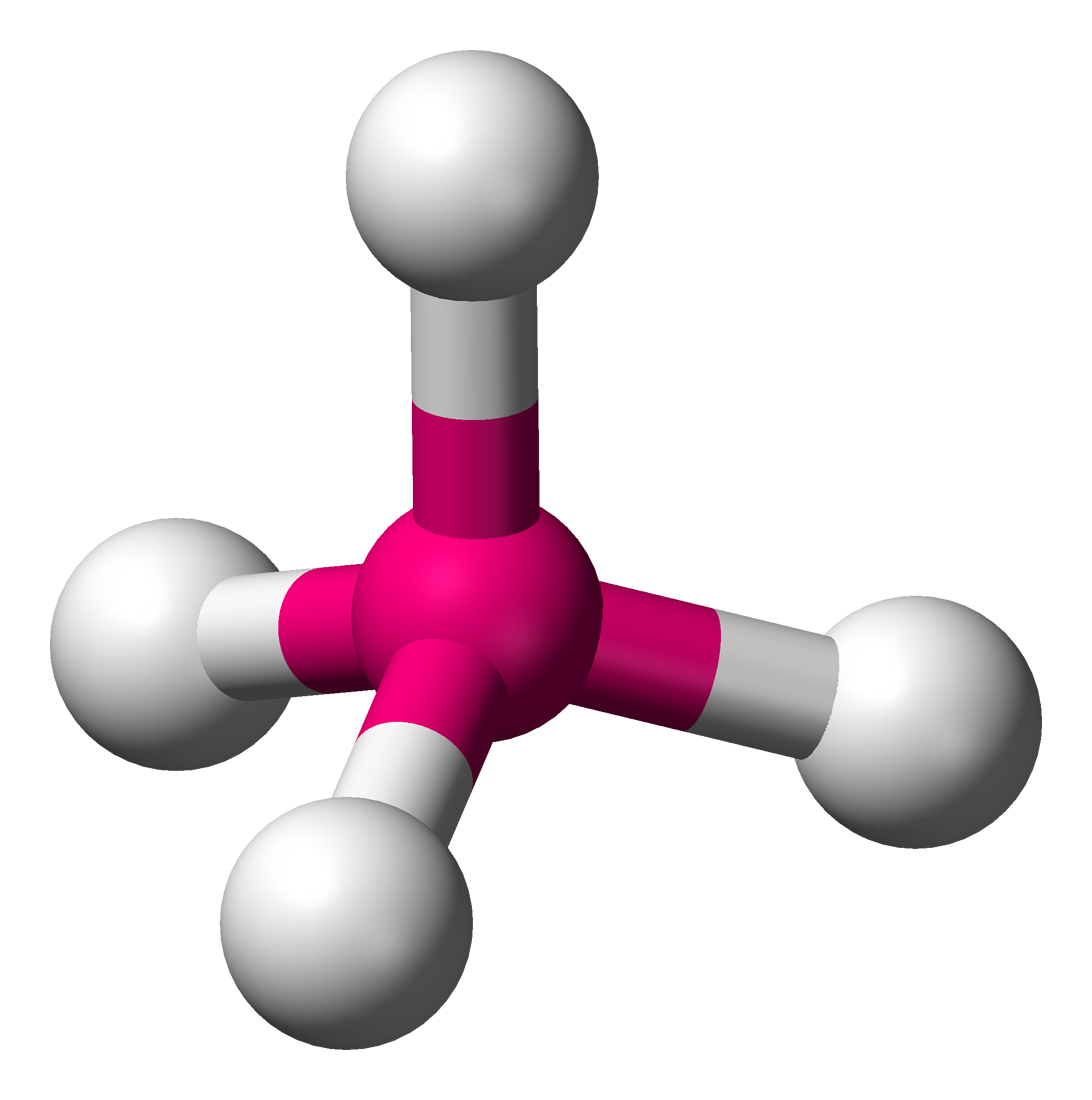 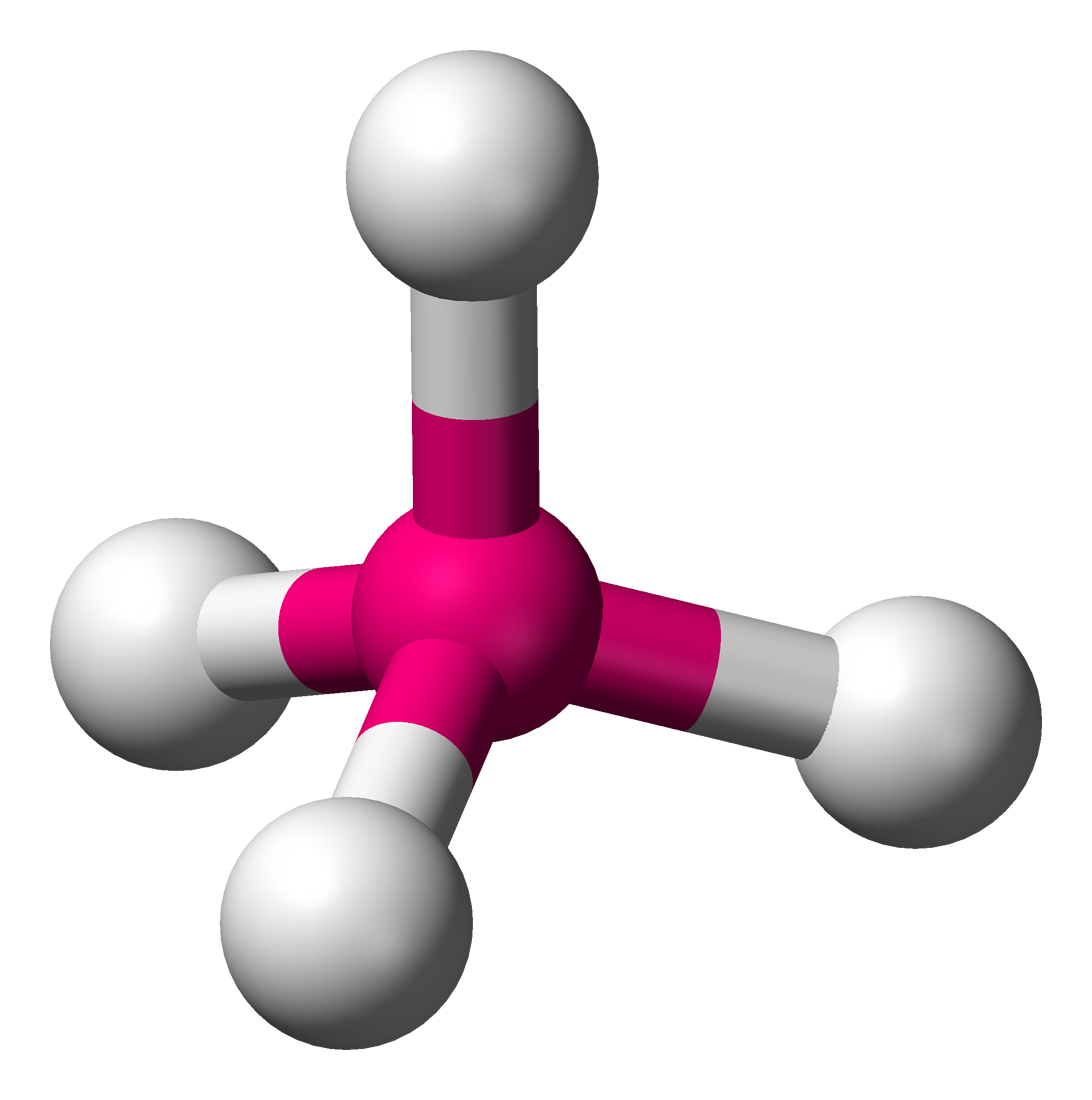 ..
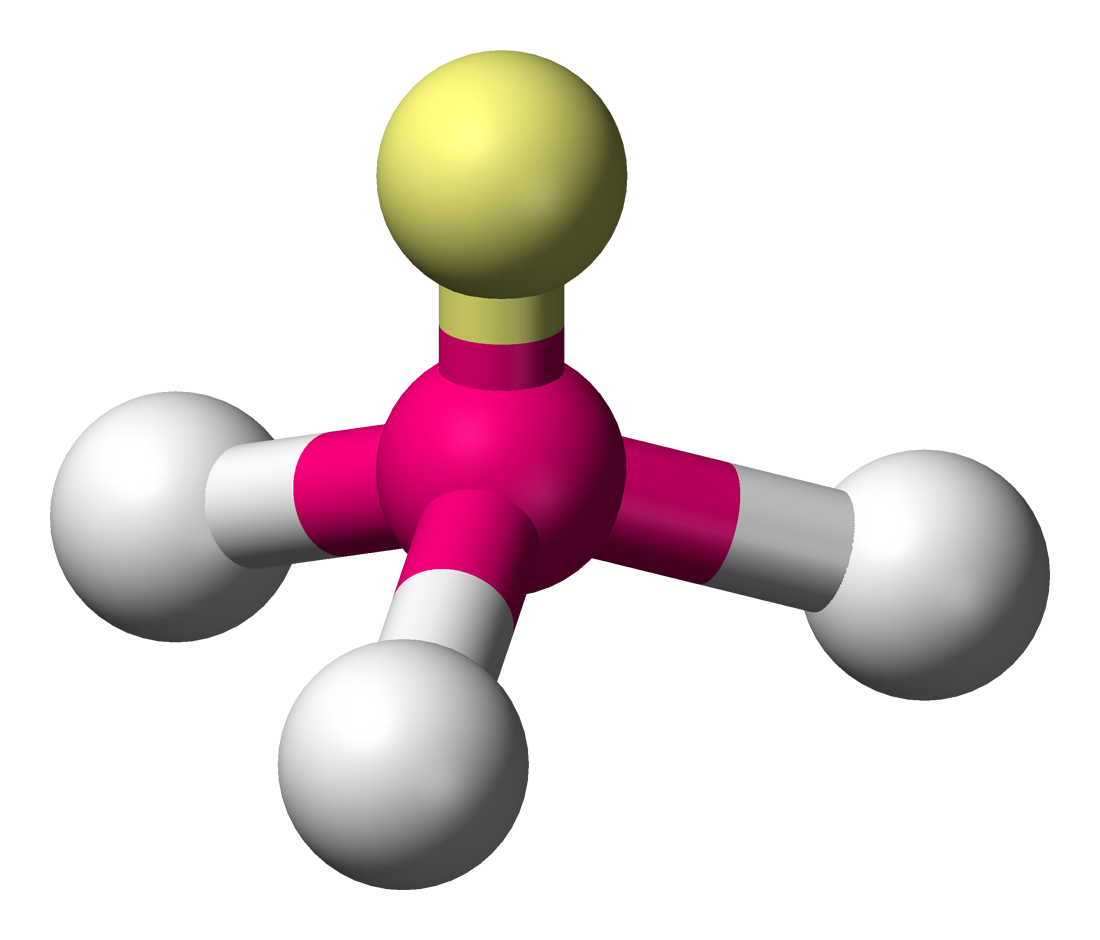 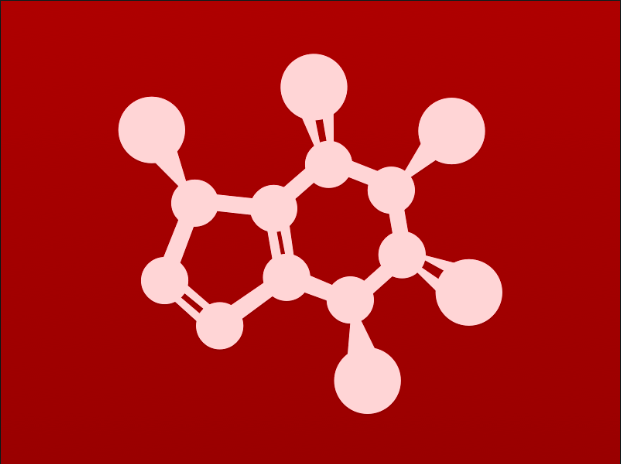 Lone pairs distort geometry
Notice that methane has perfect tetrahedral angles of 109.5º.
But the inter-hydrogen angles of ammonia are closer, 107.8º.
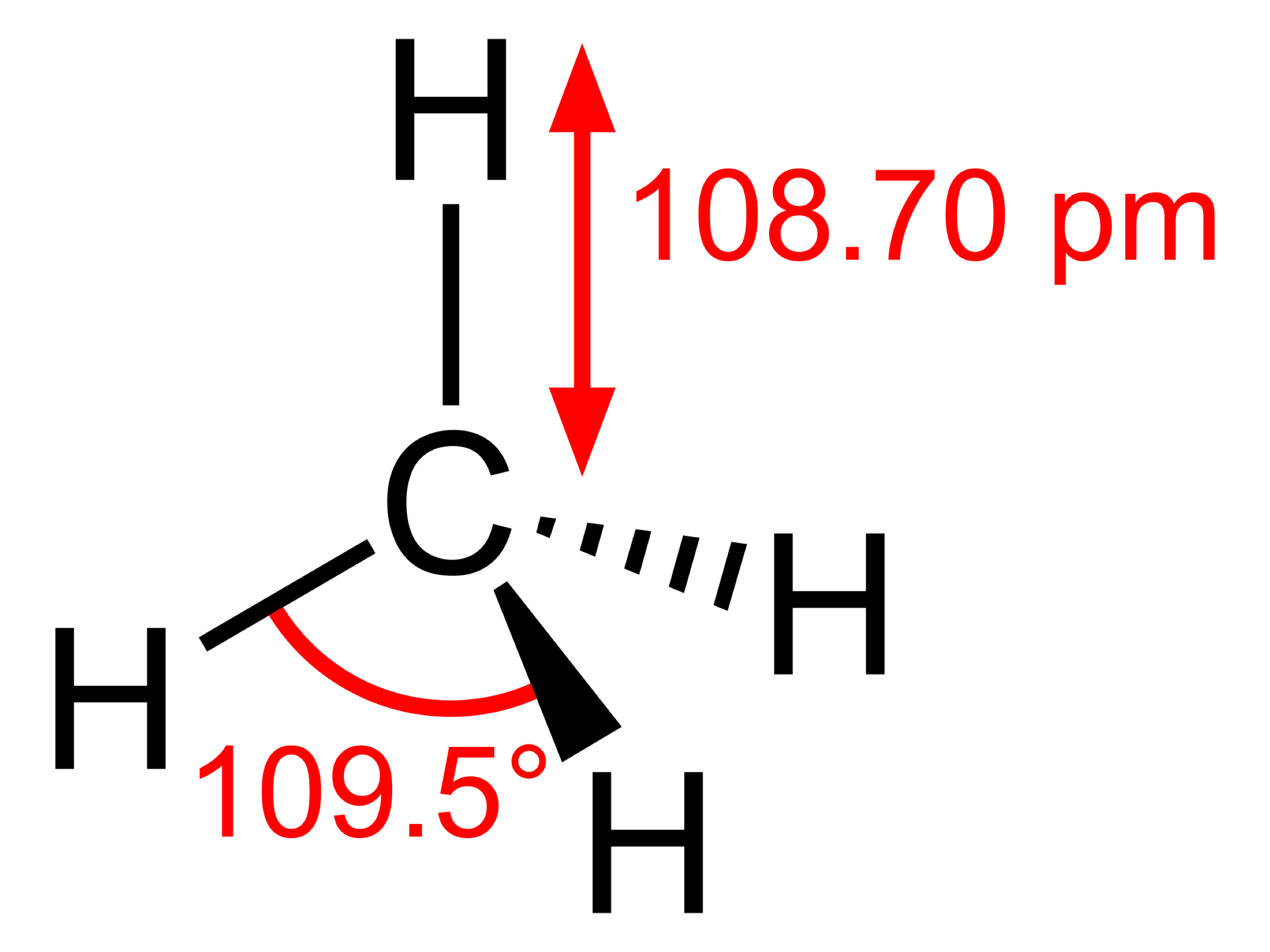 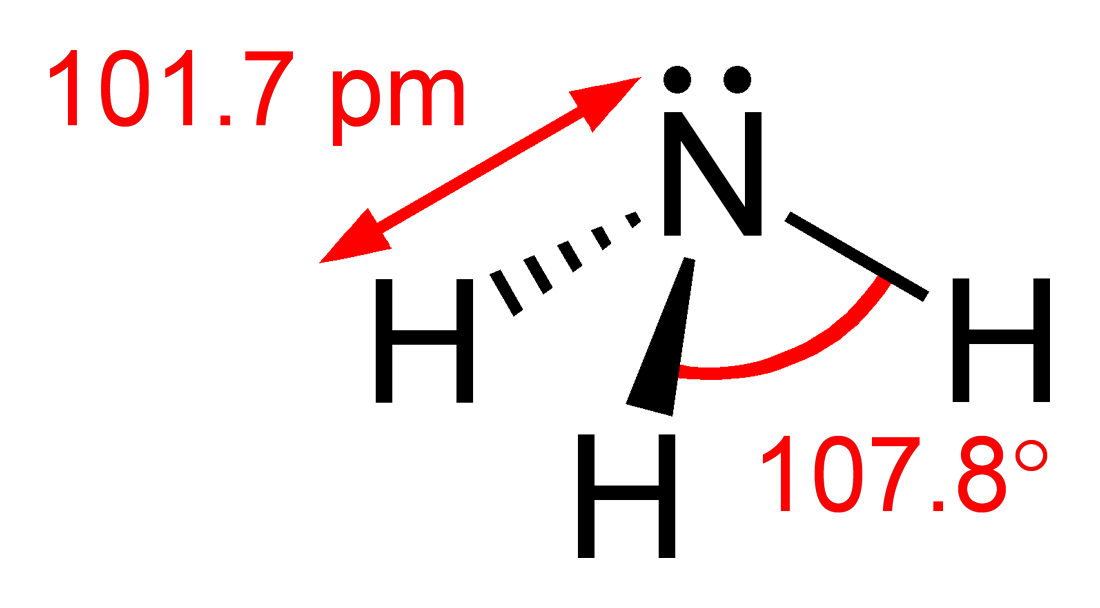 Why?
The lone pair is more electronegative– more repulsive - than the covalent bonds and pushes the bonds further away and closing the angles to less than 109.5º.
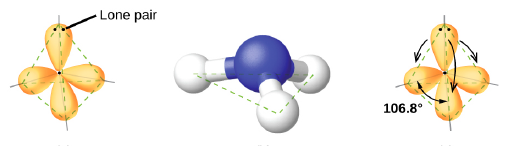 Strength of repulsion:
lone pair – lone pair  >   lone pair – bond pair  >  bond pair - bond pair
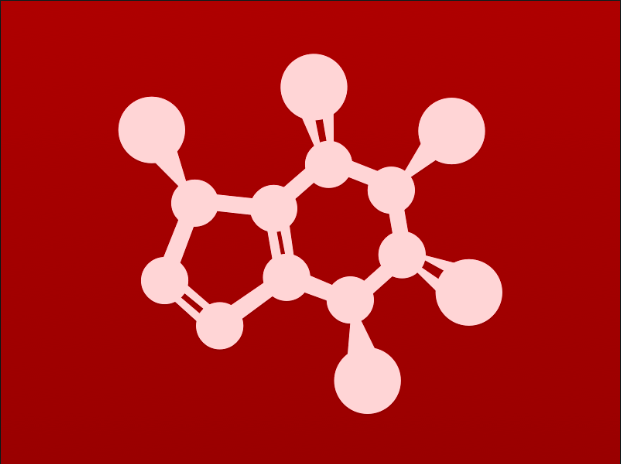 Lone pairs occupy equatorial positions
The geometrical location of lone pairs isn’t random, but is determined by their greater repulsive power.
Lone pairs occupy more space than bonded atoms.
Equatorial positions offer more space than axial positions.
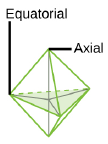 Notice that lone pairs always occupy equatorial positions here in trigonal bipyramidal geometries.
The number of lone pairs changes the apparent – or molecular geometries – of molecules even when the central atoms has a constant orbital hybridization.
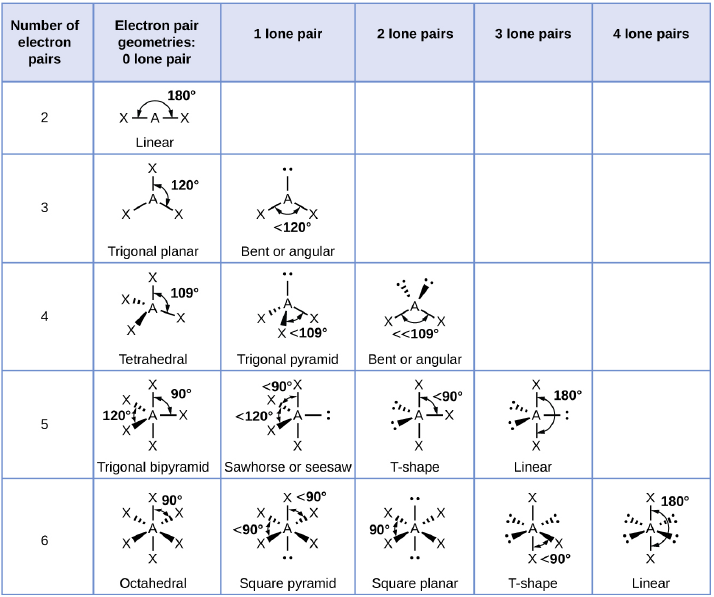 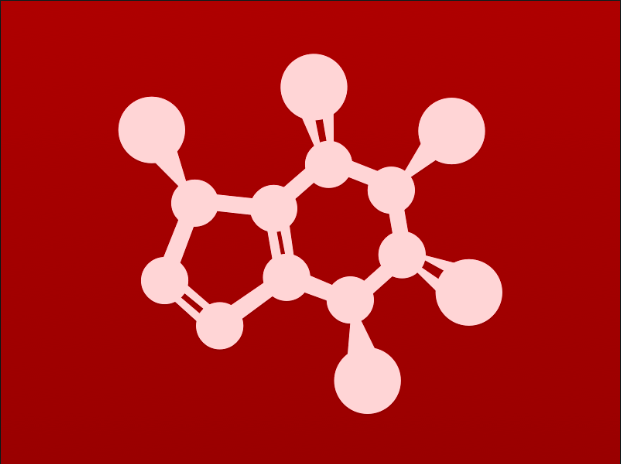 Try this:
Use VSEPR to predict: 1) electron pair geometry; and 2) molecular geometry of
CO2
BCl3
:
:
:
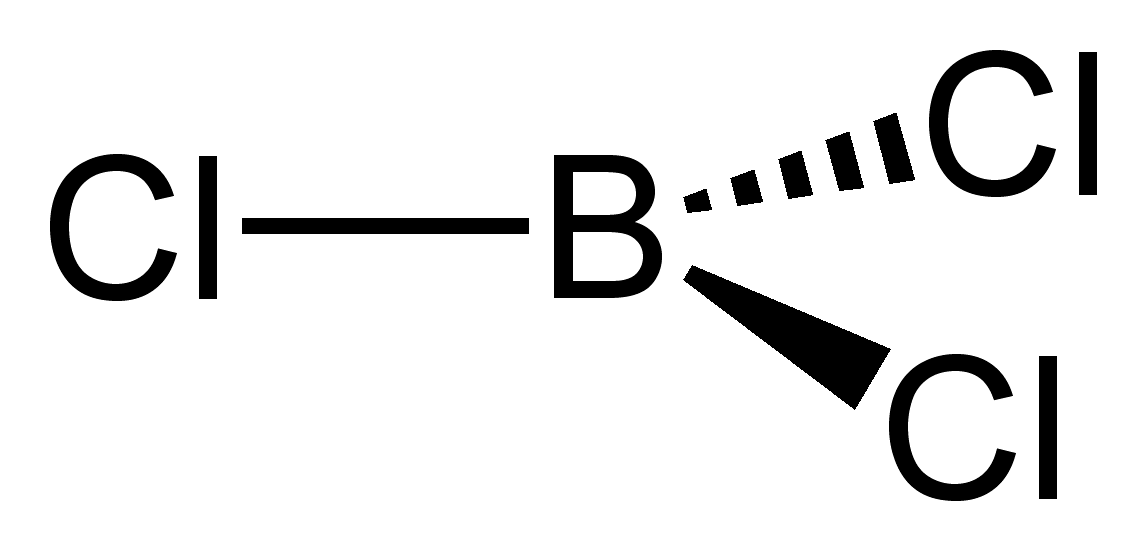 :
:
:
:
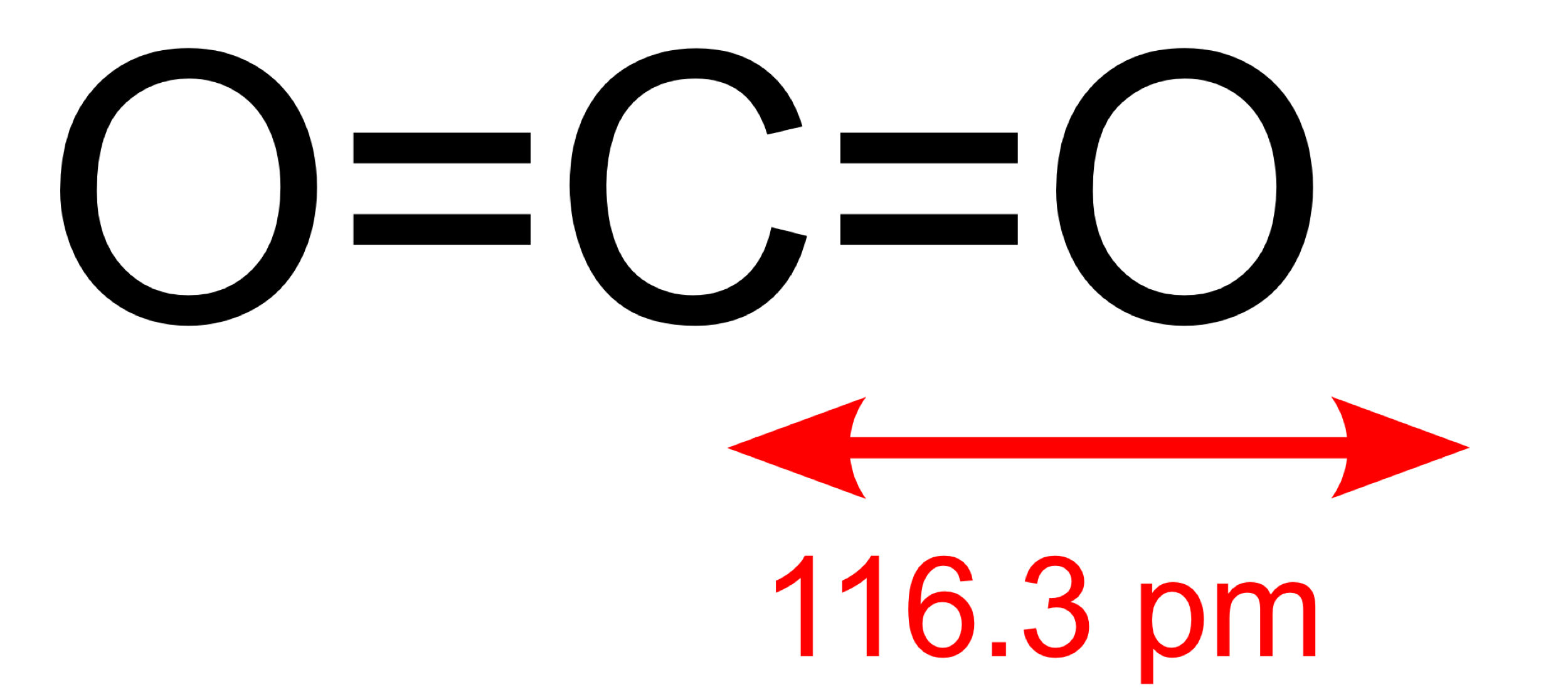 :
:
:
:
:
:
VSEPR analysis of BCl3:
3 atoms bonded
0 lone pairs
B is sp2 hybridized
trigonal planar electron pair geometry
trigonal planar molecular geometry
VSEPR analysis of CO2:
2 atoms bonded
0 lone pairs
C is sp hybridized
linear electron pair geometry
linear molecular geometry
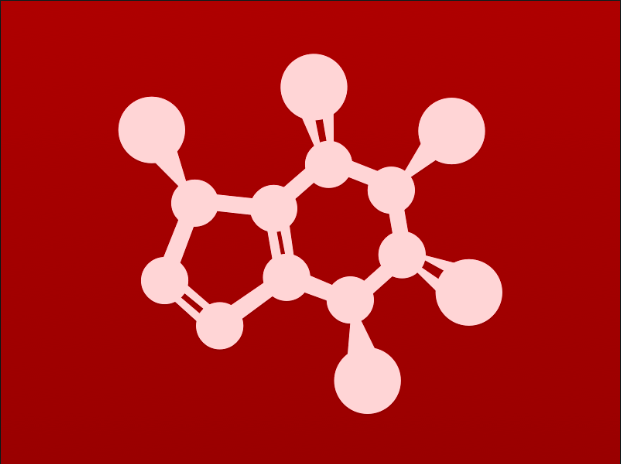 VSEPR exercises:
For each non-H atom of the amino acid glycine, use VSEPR to predict: 
orbital hybridization; 
electron pair geometry; and 
molecular geometry
O = 1 bonds, 2 pairs
1) sp2
2) trigonal planar
3) linear
N = 3 bonds, 1 pair
1) sp3
2) tetrahedral
3) trigonal pyrimidal
O = 2 bonds, 2 pairs
1) sp3
2) tetrahedral
3) bent
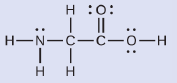 C = 4 bonds, 0 pairs
1) sp3
2) tetrahedral
3) tetrahedral
C = 3 bonds, 0 pairs
1) sp2
2) trigonal planar
3) trigonal planar
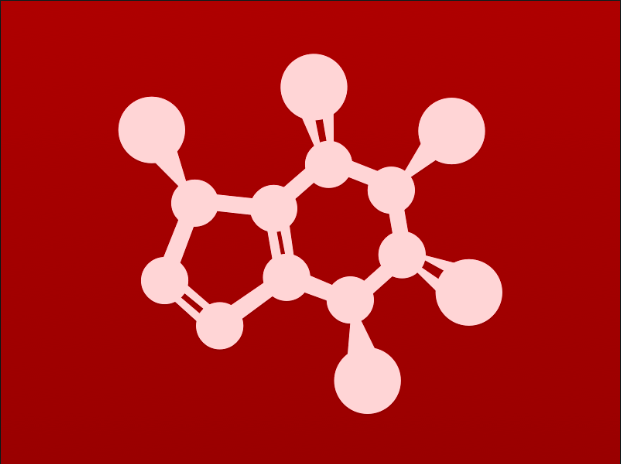 VSEPR exercises:
Use VSEPR to predict: (1) electron pair geometry; & (2) molecular geometry of
CO3-2 ion
NH4+1 ion
PF5
H2O
H3O+1 ion
SF4
XeF2
XeF4
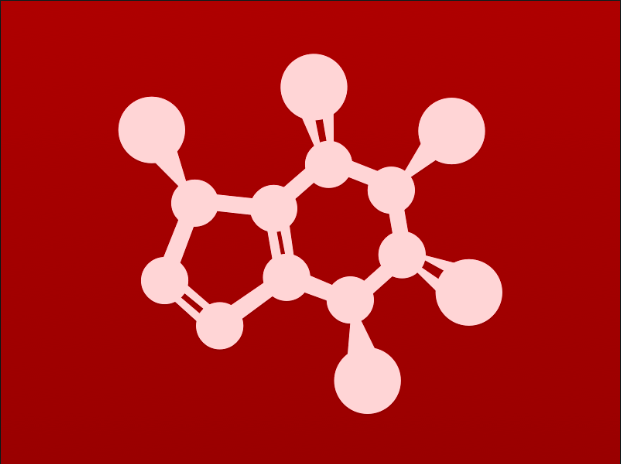 Can you?
(1) Explain what VSEPR stands for?
(2) Explain why the concept of repulsion can determine molecular shape?
(3) Explain the steps required to use VSEPR to determine orbital hybridization, 
      electron pair geometry and molecular geometry?
(4) Apply VSEPR to predict orbital hybridization, electron pair and molecular 
      geometry?
(5) Describe why lone pairs have more ‘repulsive power’ than covalent
      bonding pairs of electrons?
(6) Explain why the number of lone pairs can change molecular geometry?